Międzynarodowe Standardy Zarządzania Jakością 1Proces oszacowania ryzyka firmy
Szkolenie online
27 października 2022 r.
Plan szkolenia
Standardy Zarządzania Jakością
MSZJ 1: najważniejsze zmiany oraz zastosowania
MSZJ 1: struktura i elementy
Proces oszacowania ryzyka przez firmę
Skalowalność
2
Proces tworzenia standardów (IAASB)
Poruszane tematy
Kwestie interesu publicznego – w jaki sposób standardy mogą uwzględnić wkład FA w tworzenie skutecznego stosowania zawodowego sceptycyzmu.
Możliwość dostosowywania SWKJ FA w zależności od okoliczności.
Potrzeba wzmocnienia ładu korporacyjnego i przywództwa w firmach audytorskich.
Potrzeba wykazania że nowe standardy mogą stosować proporcjonalnie małe i średnie firmy audytorskie.
Potrzeba odniesienia się, korygowania i potwierdzenia znaczenia analizy pierwotnej przyczyny (tzw. RCA).
Odniesienie się do wielu kwestii związanych z kontrolami jakości wykonania zlecenia (np. wyboru kontrolera jakości wykonania zlecenia i jego niezależności od zespołu wykonującego zlecenie, zawodowego sceptycyzmu stosowanego przez kontrolera oraz celu, zakresu, rozłożenia w czasie i dokumentacji kontroli). 

https://projektystandardow.pibr.org.pl/assets/meta/6151,MSZJ%201_Podstawa%20wniosk%C3%B3w_pl.pdf
3
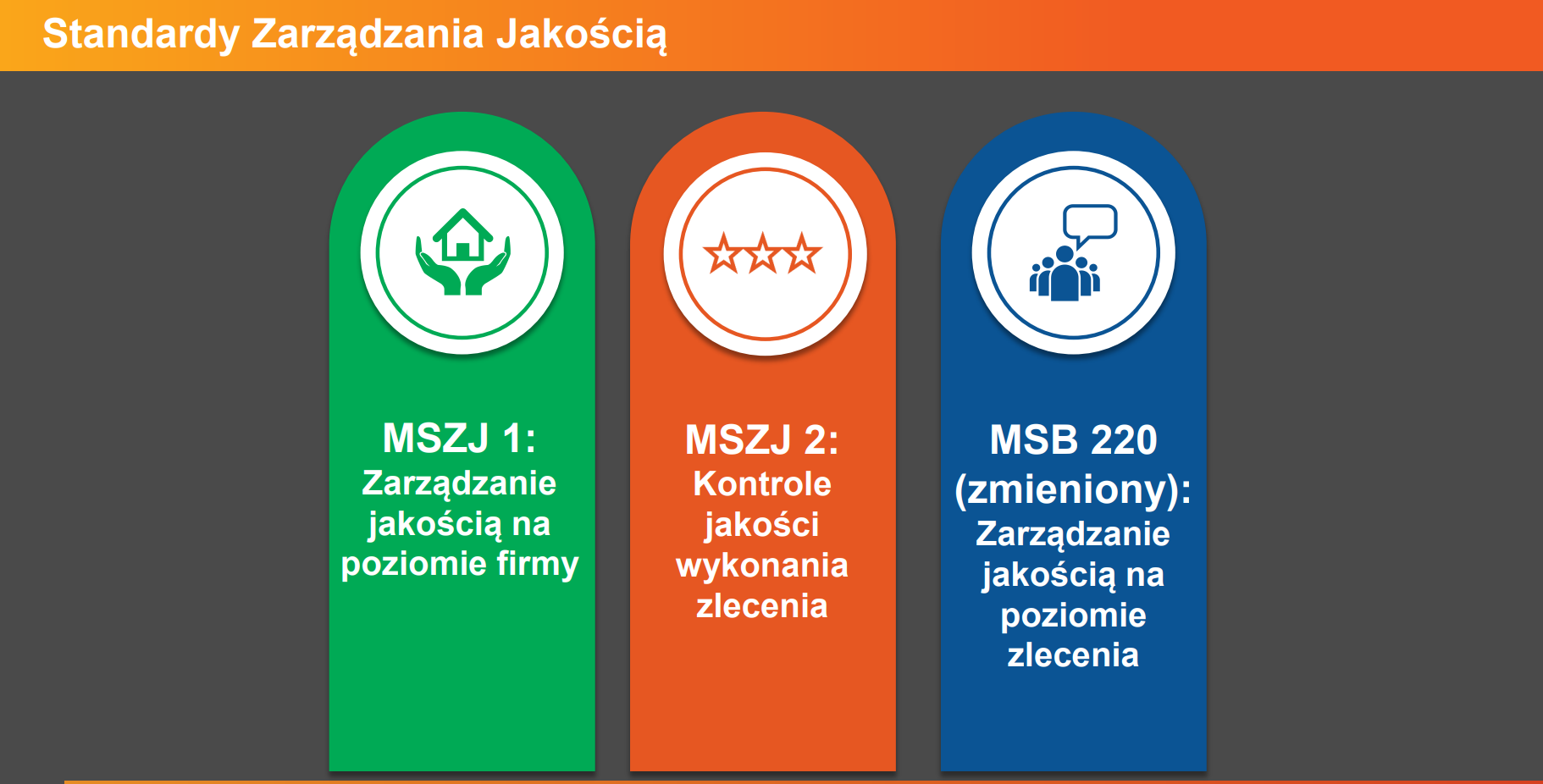 4
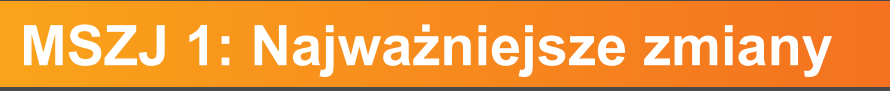 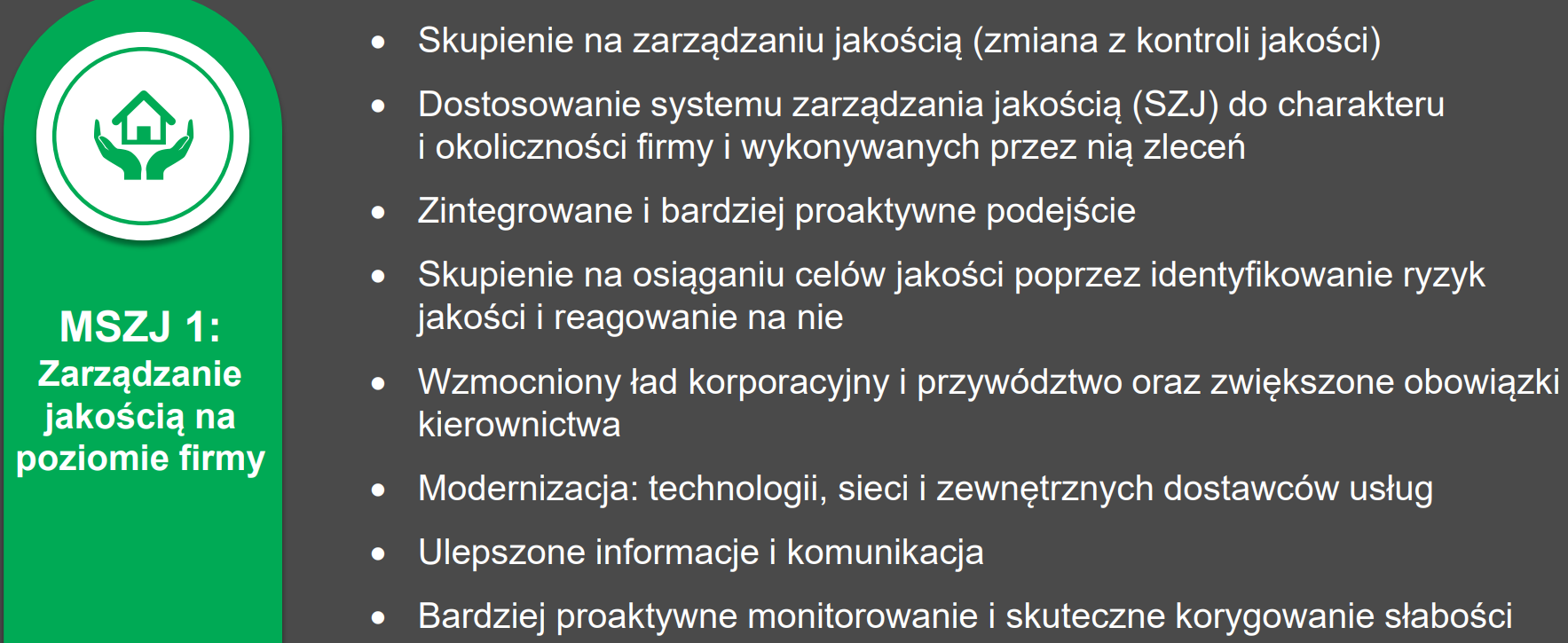 5
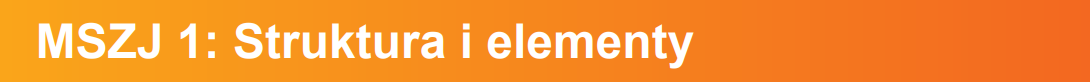 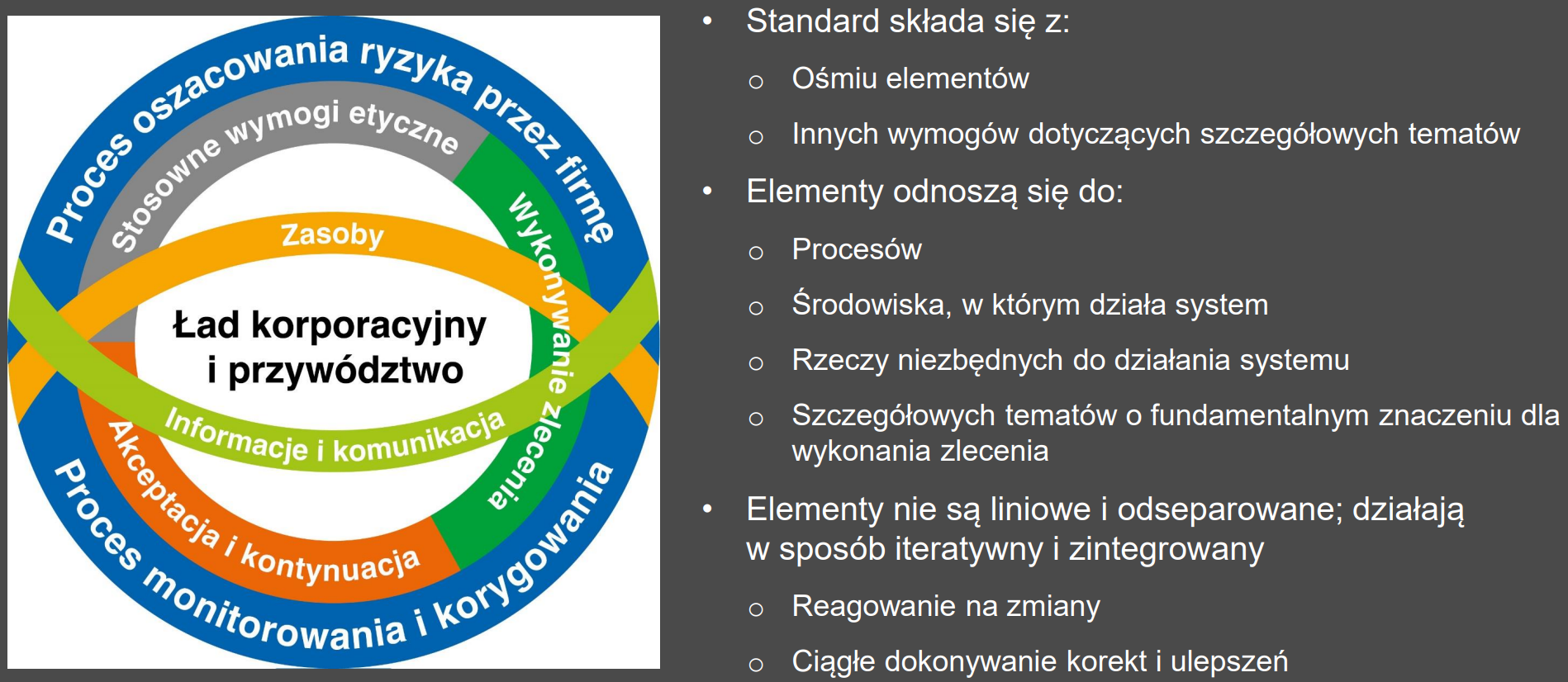 6
[Speaker Notes: Czego najczęściej dotyczyły pytania]
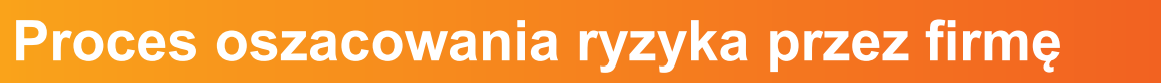 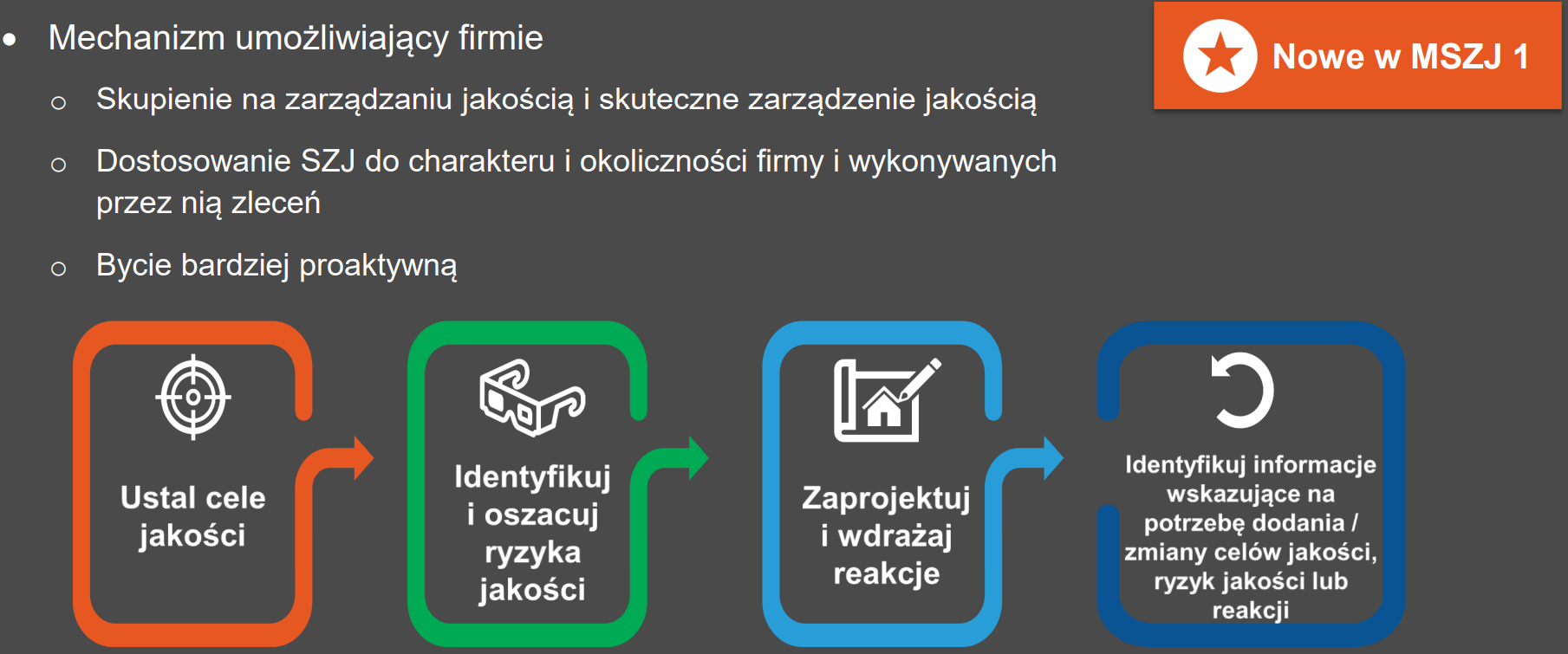 7
[Speaker Notes: Czego najczęściej dotyczyły pytania]
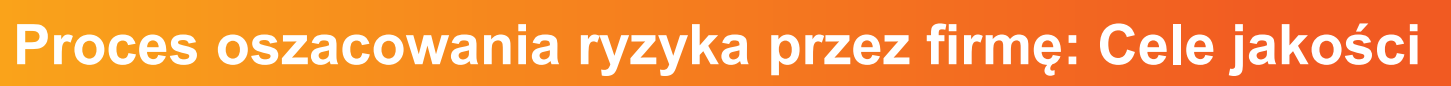 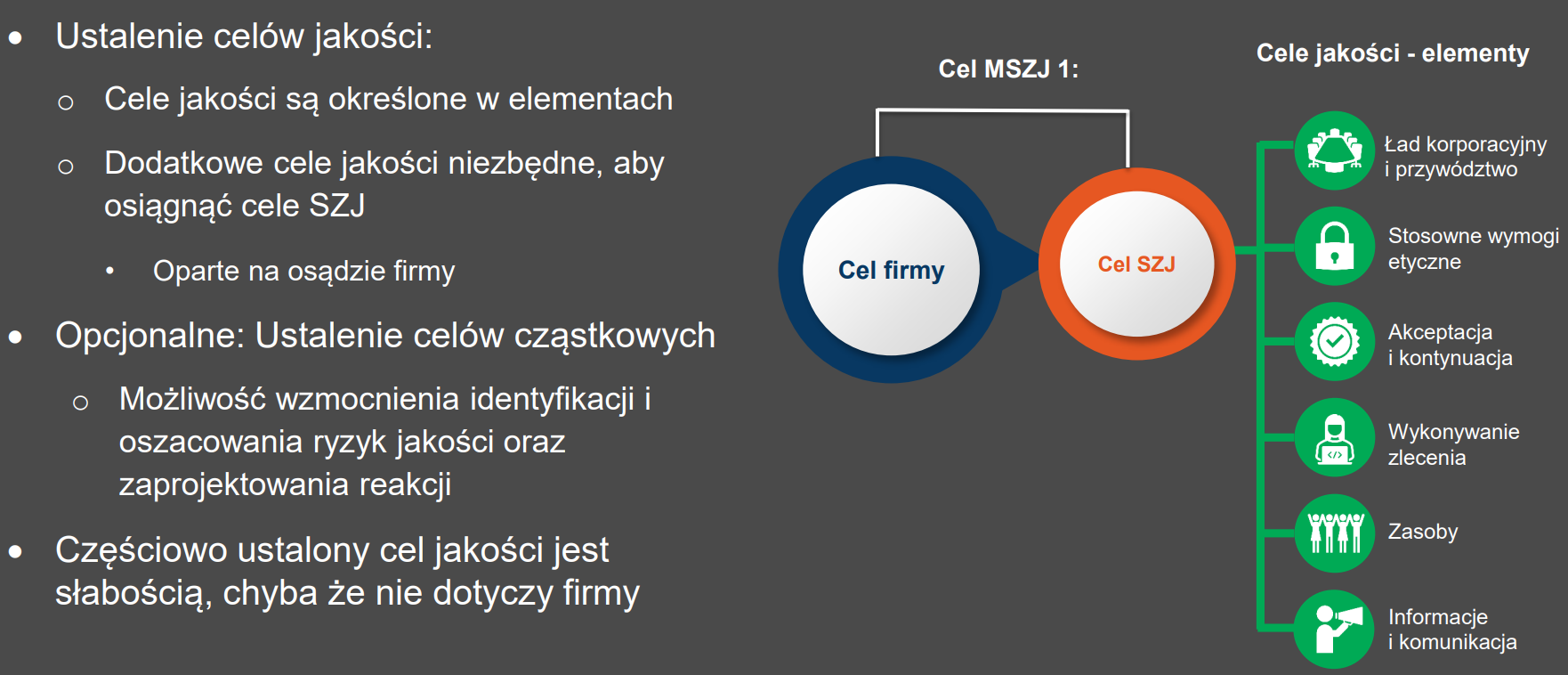 8
[Speaker Notes: Czego najczęściej dotyczyły pytania]
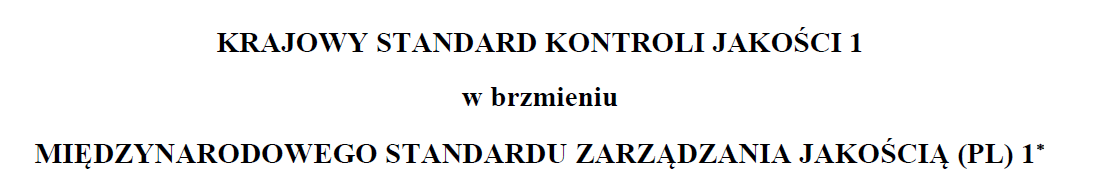 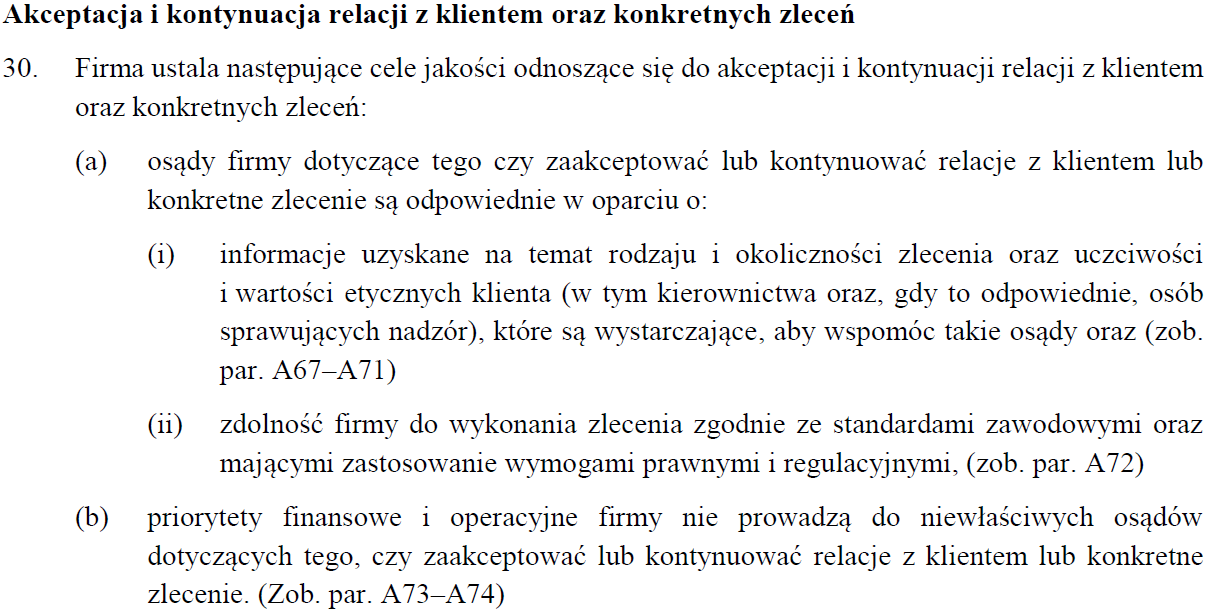 9
[Speaker Notes: Czego najczęściej dotyczyły pytania]
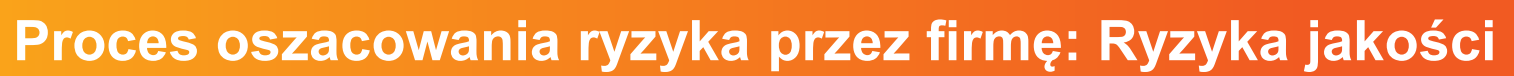 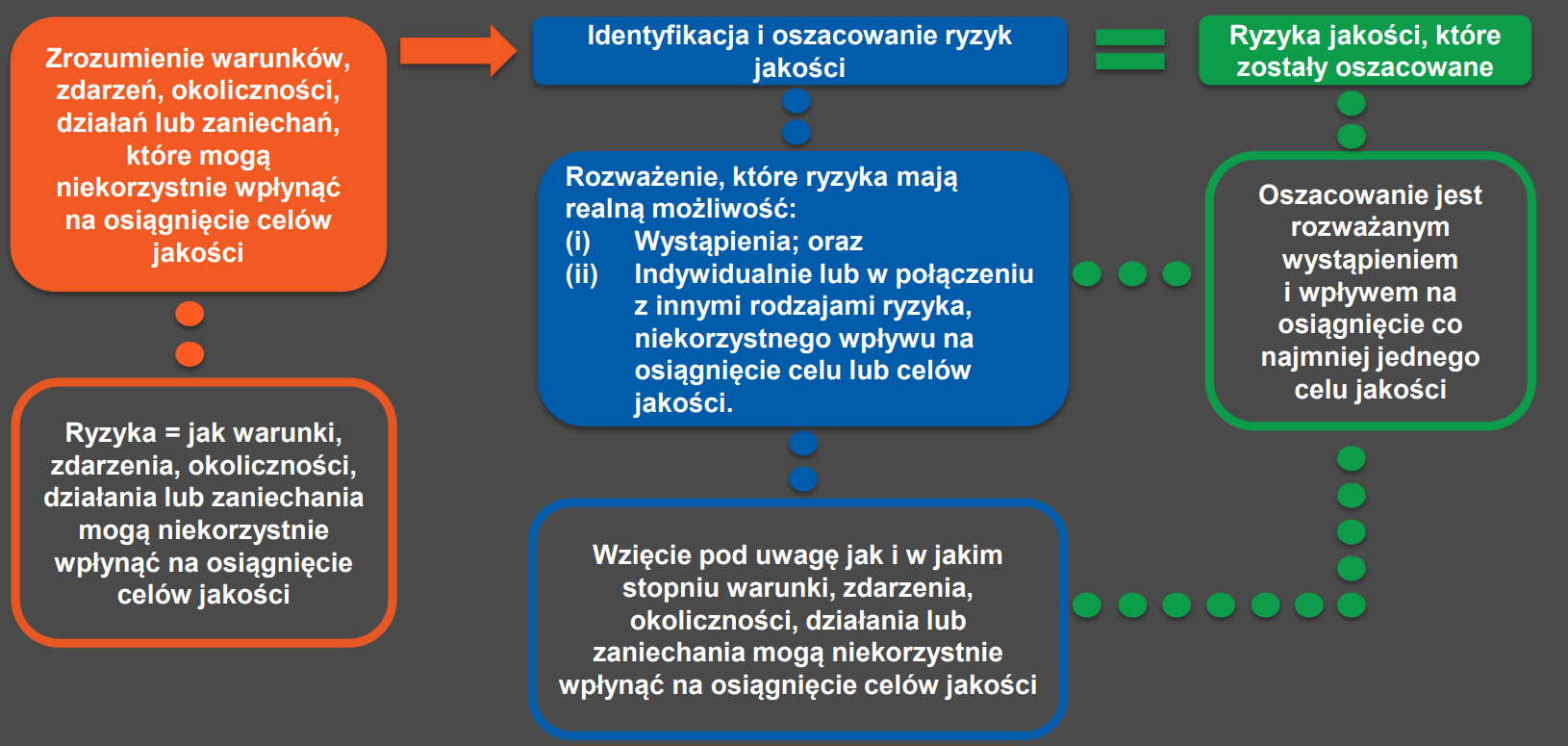 10
[Speaker Notes: Czego najczęściej dotyczyły pytania]
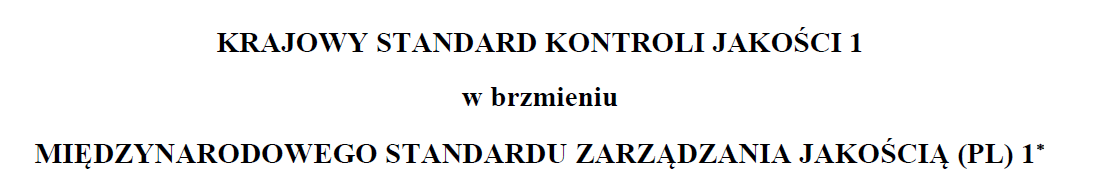 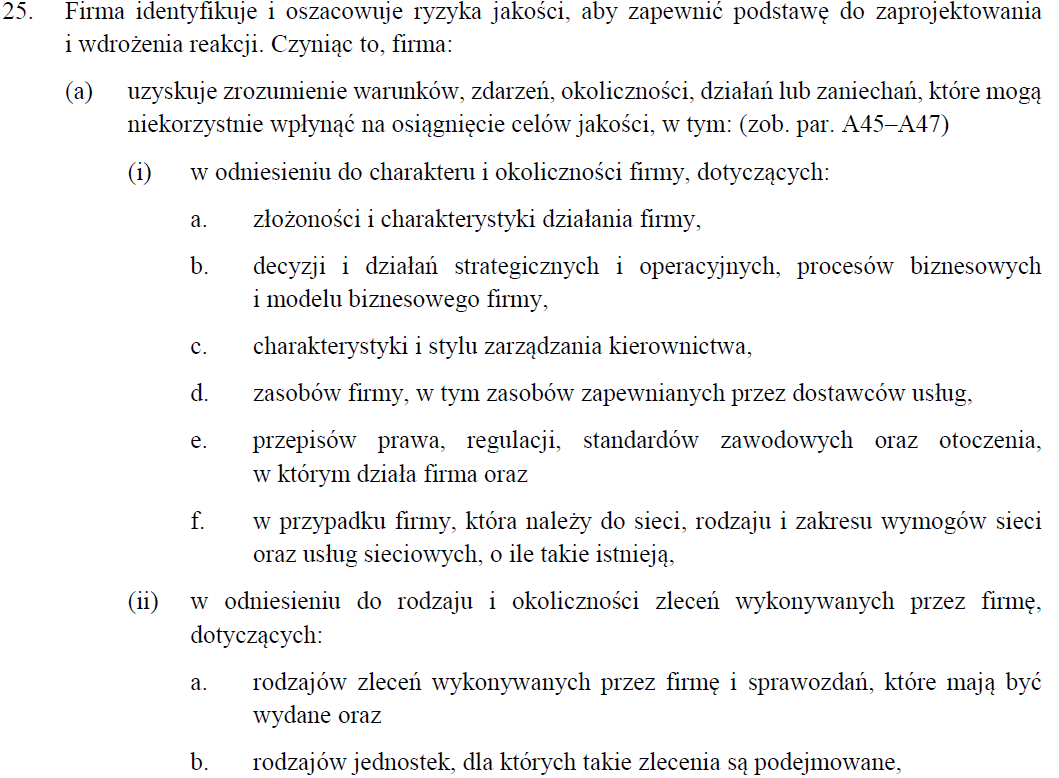 11
[Speaker Notes: Czego najczęściej dotyczyły pytania]
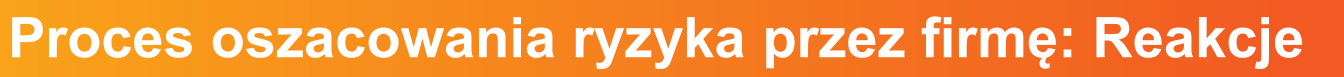 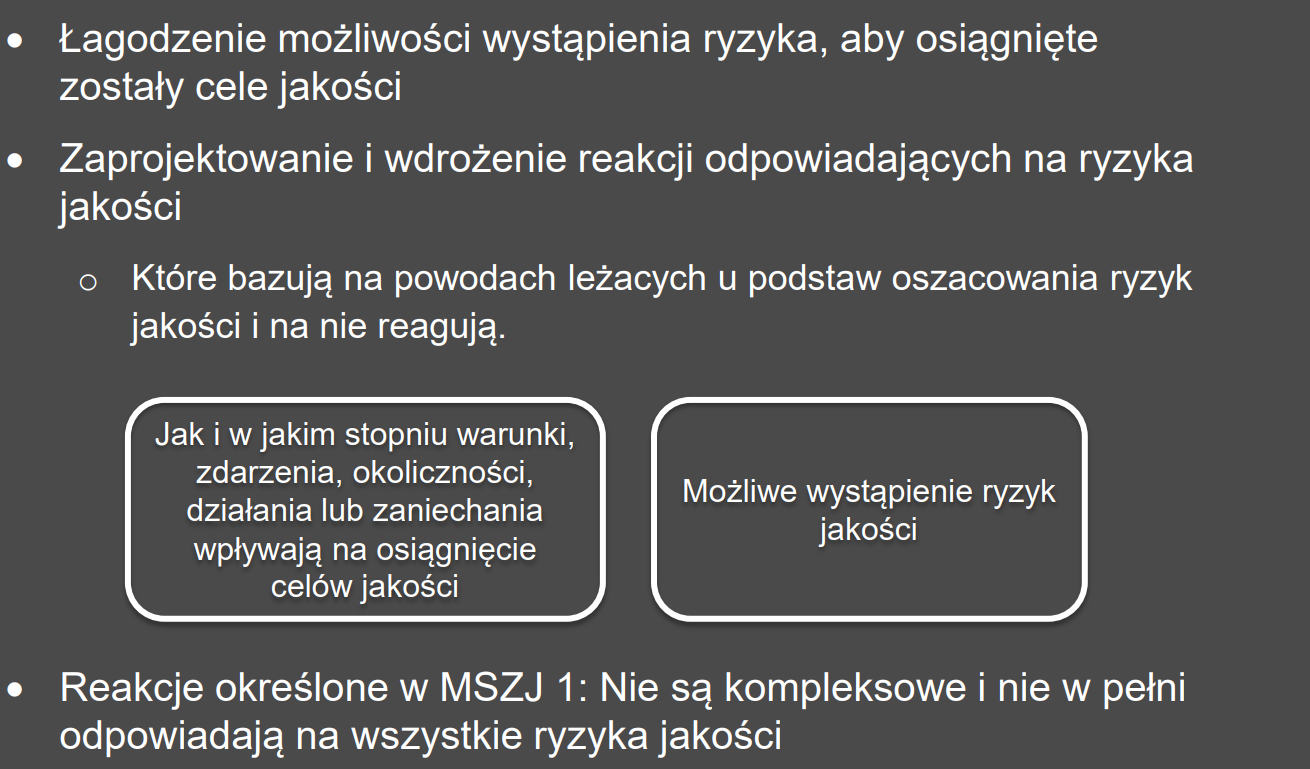 12
[Speaker Notes: Czego najczęściej dotyczyły pytania]
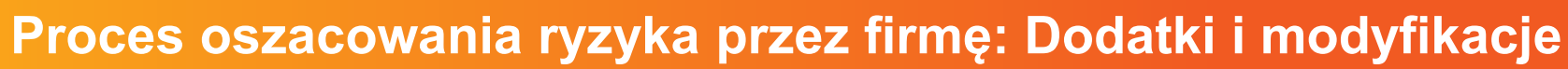 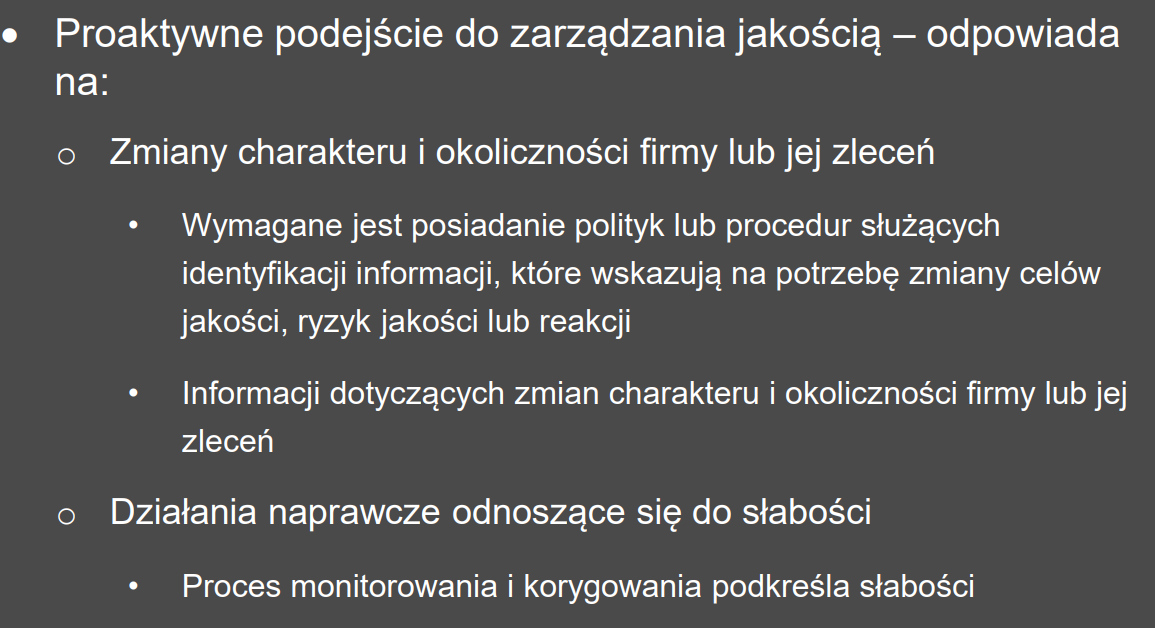 13
[Speaker Notes: Czego najczęściej dotyczyły pytania]
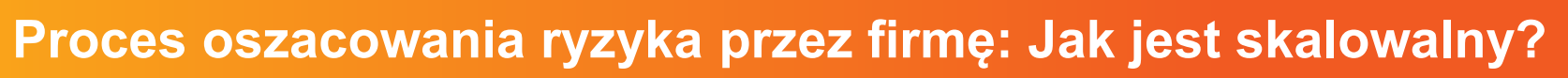 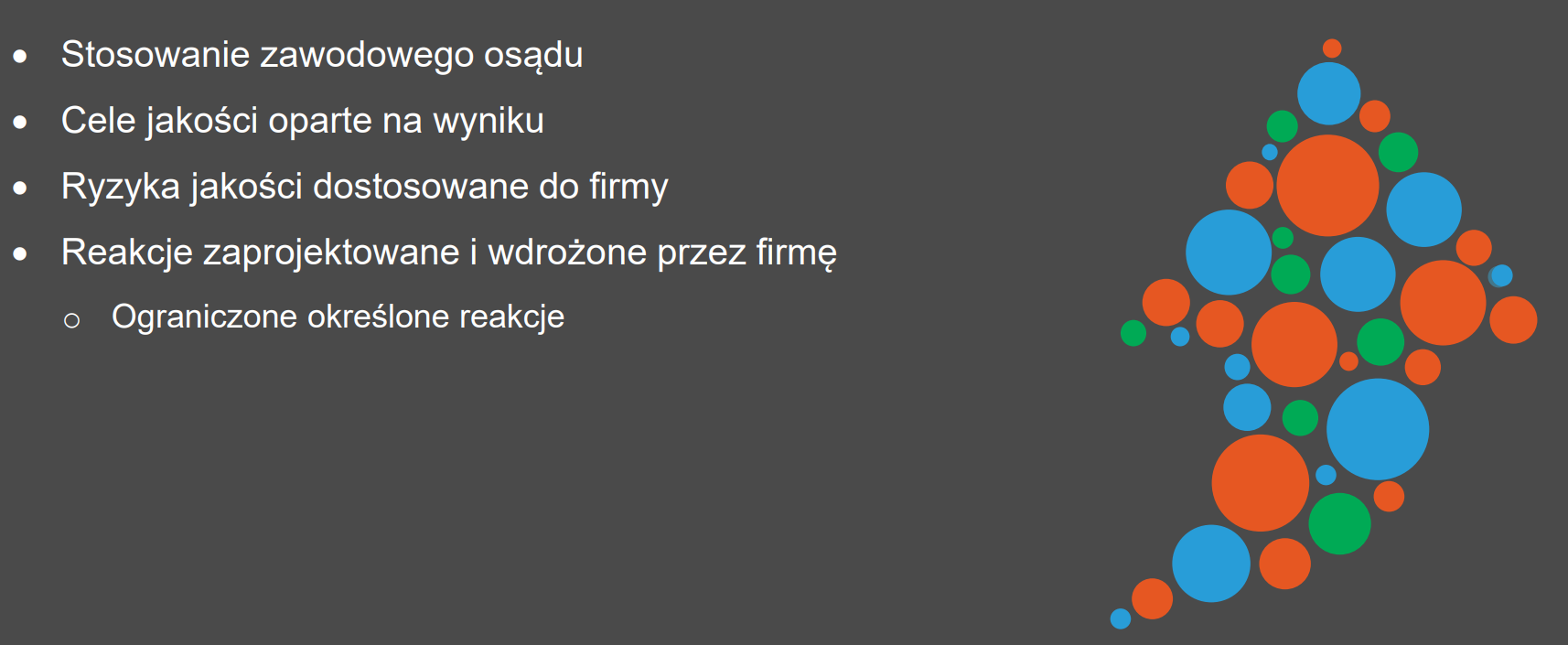 14
[Speaker Notes: Czego najczęściej dotyczyły pytania]
Dziękuję za uwagę
15
[Speaker Notes: Czego najczęściej dotyczyły pytania]